Sozialstandardinitiativen im Vergleich: Ansätze, Reichweite und Arbeitsweisen
Multiplikatorin
Hochschule 
Datum
Unser Ziel: menschenwürdige, sichere Arbeitsbedingungen für Frauen und Mädchen in der globalen Textilindustrie
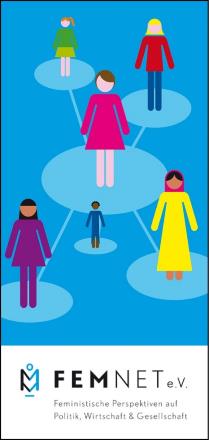 1. Politisches Engagement:
Mitarbeit in der Kampagne für Saubere Kleidung (CCC)
Mitarbeit im Bündnis für Nachhaltige Textilien
Mitarbeit beim CorA-Netzwerk 
Einsatz gegen moderne Sklaverei in Spinnereien in Indien
Kampagnen #GegenGewalt an Textilarbeiterinnen
Kampagne #Wer passt auf? Mütter und Kinder in Fabriken
Engagement in Köln und Bonn (FairQuatschen)

2. Bildungs- und Beratungsprojekte:
Bildungsarbeit an Hochschulen und Schulen
faire öffentliche Beschaffung von Berufsbekleidung
Verbraucher_innentipps zu öko-fairer Mode

3. Solidaritätsfonds: 
Unterstützung von Arbeiter_innen in Indien und Bangladesch
Finanzierung von Rechtsbeistand und Beratung
2
[Speaker Notes: Unsere Partner_innen sind basisnah, sprich vor Ort und setzen sich größtenteils
aus ehemaligen Arbeiter_innen zusammen.
Dadurch sind sie mit den Problemen und Bedürfnissen der Arbeiter_innen besonders 
vertraut. Sie entwickeln ihre Projektideen selbstständig, arbeiten transparent, rechnen 
nachvollziehbar ab und statten Produktionsstätten regelmäßige Besuche ab.]
Projektziel: Aufklärung der Studierenden modebezogener, wirtschaftswissenschaftlicher und Lehramtsstudiengänge über Rechte
der Näher_innen, Sozial- und Umweltstandards sowie Verantwortung
von Unternehmen
Aktivitäten:
Vorträge und Seminare and Hochschulen
 Betreuung und Beratung von Studieren
Modeblog modefairarbeiten.de
Konferenzen und Informationsveranstaltungen
Webseite fairschnitt.org mit Bildungsmaterialien
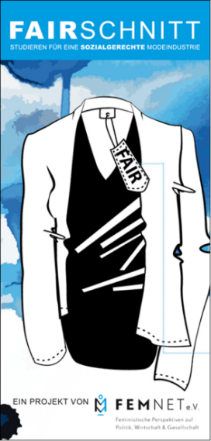 3
[Speaker Notes: Mit dem Projekt möchten wir ein Bewusstsein schaffen und über globale
Produktionsketten in der Bekleidungsindustrie sowie vorhandene Umwelt-
und Menschenrechtsverletzungen informieren. Wir möchten Kenntnisse
über umweltverträgliche und soziale Produktionsweisen vermitteln, so dass 
spätere Mitarbeiter_innen von Textil- und Bekleidungsunternehmen sich für eine 
nachhaltige, ökologische und sozial-faire Produktionsweise einsetzen können.
Wir setzen uns dafür ein, dass Themen nachhaltiger Entwicklung fester 
Ausbildungsinhalt von modebezogenen Studiengängen in Deutschland werden.

Projektaktivitäten:
Vorträge und Workshops 
Beratung von Studierenden zu Studien- und Abschlussarbeiten oder bei 
Semesterprojekten (Interviews, Literaturhinweise, Kontakt zu anderen 
Organisationen)
eine Materialdatenbank auf unserer Projektwebseite bietet umfangreiche 
FairSchnitt Konferenz (findet alle 2 Jahre statt, zuletzt 2018 in Hamburg – 
Berichte gibt‘s auf der FairSchnitt Webseite)]
Kampagne für Saubere Kleidung
Clean Clothes Campaign (CCC)
Facts
in Deutschland 25 Trägerorganisationen
FEMNET ist Mitglied im Trägerkreis
europaweites Netzwerk in 15 Ländern
weltweit über 200 Mitgliedsorganisationen

Aktivitäten
weltweite Eilaktionen unterstützen Arbeiter_innen vor Ort
Schwerpunkte in Asien, Osteuropa und Mittelamerika
Einsatz für Arbeitsnormen der ILO*
Verbesserung der Arbeitsbedingungen (Lohn, Diskriminierung etc.)
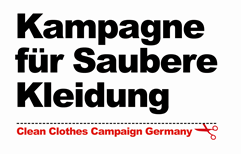 4
Multiplikatorin
*ILO = internationale Arbeitsorganisation
[Speaker Notes: Kampagne für Saubere Kleidung bzw. Clean Clothes Campaign ist ein Name
für ein Netzwerk von Organisationen und keine Kampagne im eigentlichen Wortsinn.

Mitgliedsorganisationen sind Gewerkschaften, entwicklungspolitische Gruppen
und Vereine, kirchliche Organisationen…

Partner in Produktionsländern sind Gewerkschaften oder NGOs

Aktivitäten:
Kampagnen gegen Unternehmen: z.B. Sport/Outdoor Bekleidungshersteller (z.B. adidas),
Discounter, Existenzlohn
Kampagnen an Regierungsstellen: z.B. öffentliche Beschaffung, verbindliche Regulierung
zu Haftungen und Entschädigung
Eilaktions-Netzwerk: zur Skandalisierung und Mobilisierung im Fall von akuten
Arbeitsrechtsverletzungen 

FEMNET unterstützt folgende Arbeitsbereiche:
Kampagnen (Sport/Outdoor, Discounter, Existenzlohn, öffentliche Beschaffung, CSR)
Textilbündnis
Verbraucherinformation
Eilaktions-Netzwerk]
Kurzer Ausblickauf das Programm
5
Multiplikatorin
[Speaker Notes: Programm/Ablauf

Ziele für den Workshop:
- Sie lernen kennen, welche zentralen Standardinitiativen sich mit der Verbesserung der Sozialstandards in der Bekleidungsindustrie auseinandersetzen. 
Wir beschäftigen uns damit, was eine Multi-Stakeholder Initiative (MSI) ist und was die Vor- und Nachteile einer MSI gegenüber Business-Initiativen sind. 
 Sie kennen nach dem Workshop einige Aspekte, anhand derer sie Sozialstandard-Initiativen beurteilen können. 
Sie  lernen eine fortschrittliche Initiative im Detail kennen und wissen dadurch, welche Aspekte relevant sind, um Sozialstandards zu verbessern. 
- Sie haben ein vertieftes Verständnis von den wichtigsten Problemen, mit denen Unternehmen konfrontiert sind, die Sozialstandards in globalen Lieferketten verbessern möchten.]
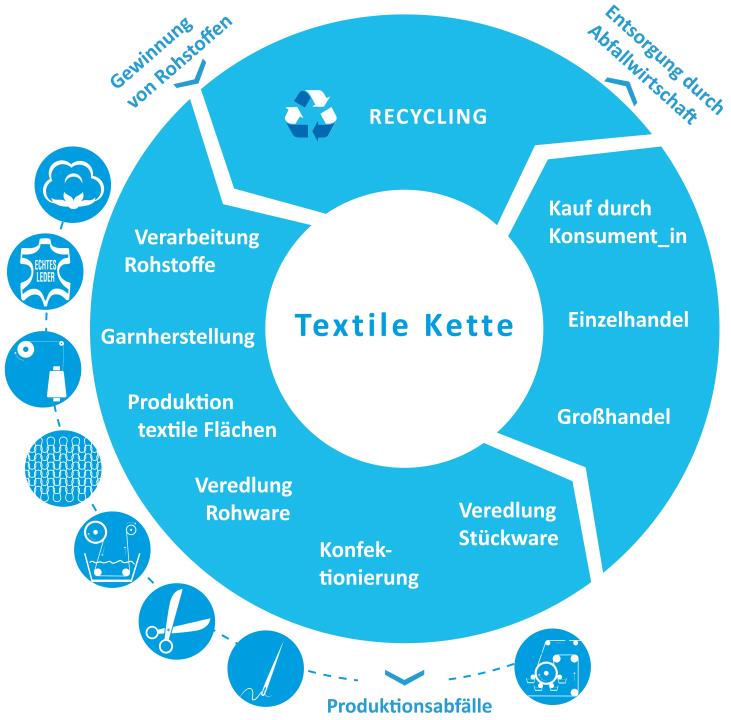 Recycling
6
Multiplikatorin I Hochschule
Multiplikatorin
[Speaker Notes: Zur Einordnung der Themen des Workshops:

Textile Kette  von Teilnehmenden erläutern lassen (oder selbst erläutern)

Frage an Teilnehmende (oder selbst erläutern):
An welchen Stellen der textilen Kette spielen Sozialstandards eine Rolle? Wofür gibt es sie?
Fazit sollte sein, dass sie sich eigentlich auf die gesamte Produktion beziehen sollten, de facto jedoch häufig der Fokus lediglich auf der Konfektion und direkten Zulieferern liegt. Sie formulieren bestimmte Standards/Bedingungen, unter denen produziert wird.

Wo werden sie angewendet? Über welche Länder sprechen wir?
v.a. Asien, aber auch Mittel- und Osteuropa/Türkei, Lateinamerika, Afrika für die Konfektion
 für vorgelagerte Schritte v.a. Asien und Afrika

Wie sind die  Arbeitsbedingungen dort? Welche Arbeitsrechtsverletzungen sind bekannt?
Nachdem Teilnehmende einzelne Punkte genannt haben: Zusammenfassung/„Auflösung“ auf der nächsten Folie durch die Multiplikatorin

Bitte wählt euch eine Darstellung der textilen Kette aus, die für die Zielgruppe angemessen ist und fügt sie hier ein -> ihr findet alles im internen Bereich! 
Zusätzlich könnt ihr auch die ausführlichen Versionen als Ausdruck verwenden, falls nötig]
Arbeitsbedingungen in der Bekleidungsproduktion – Fokus Konfektion
Löhne unter dem Existenzminimum
massive Überstunden / Zwangsarbeit
Gesundheitsgefährdung / -schädigung
mangelnde Sicherheit
Diskriminierung
keine Vereinigungsfreiheit
prekäre Beschäftigung
7
Multiplikatorin
[Speaker Notes: Ggf kurz klären (lassen) die Bedeutung von:
Vereinigungsfreiheit
Prekäre Beschäftigung


Zur Überleitung / Begriffsklärung ggf kurze Runde ohne Auflösung:
Was umfassen Sozialstandards Ihrer Einschätzung nach?]
13 marktrelevante Nachhaltigkeitsstandards
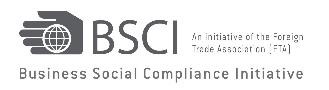 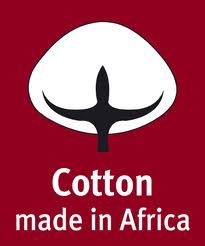 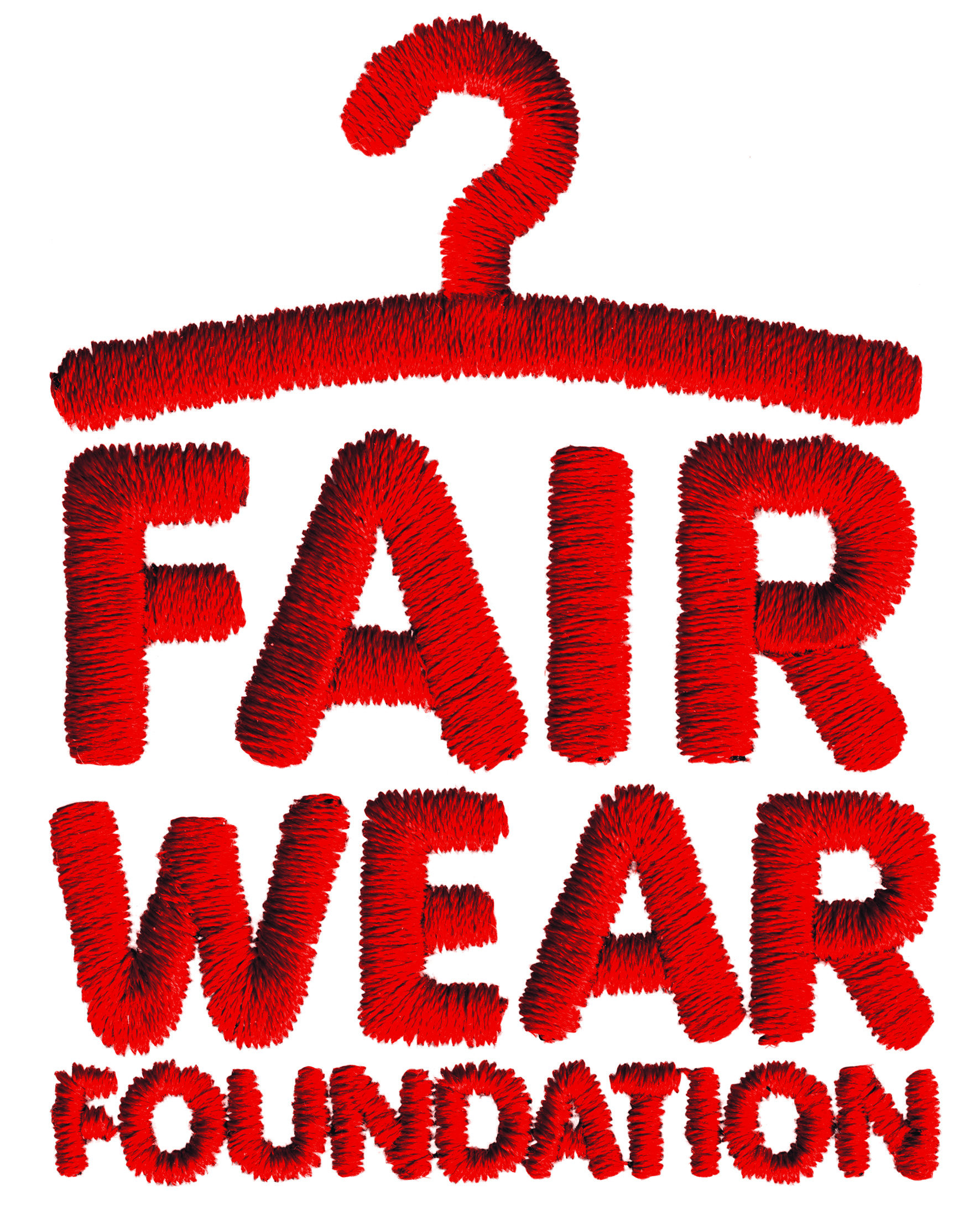 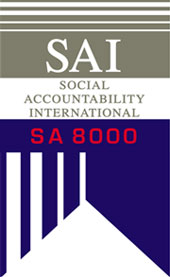 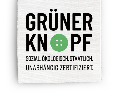 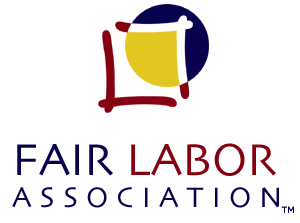 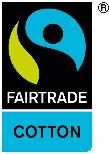 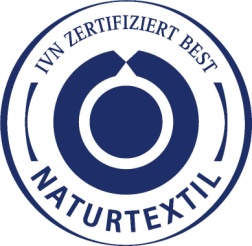 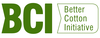 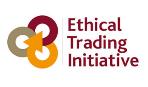 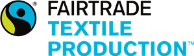 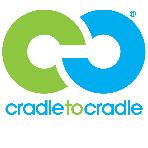 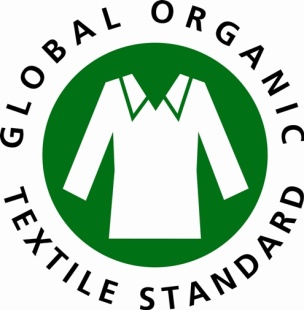 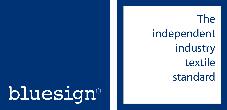 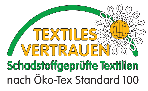 8
Multiplikatorin
[Speaker Notes: FRAGE: Wer kennt 1/5/10 Standards? 


Hintergrund/Erläuterung für Multiplikatorin zu FOLIEN_8-11: Folien dienen der Klärung der Frage: „Warum gibt es so viele Standards?“ & der Abgrenzung der Sozialstandard-Initiativen zu Standards und PRODUKTSIEGELN, die sich auf andere Themen fokussieren (Ökologie, Gesundheit, Baumwolle). Man kann einfach die Folien durchgehen, jeweils die Frage vorlesen, und die Studierenden antworten/wählen lassen.]
Bitte streichen Sie alle Standards, die vor allem / nur ökologische Aspekte im Fokus haben
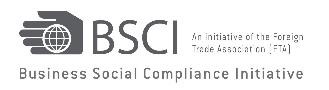 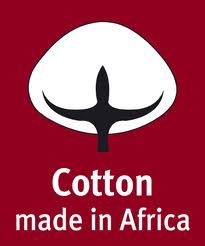 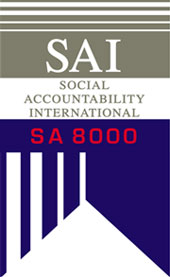 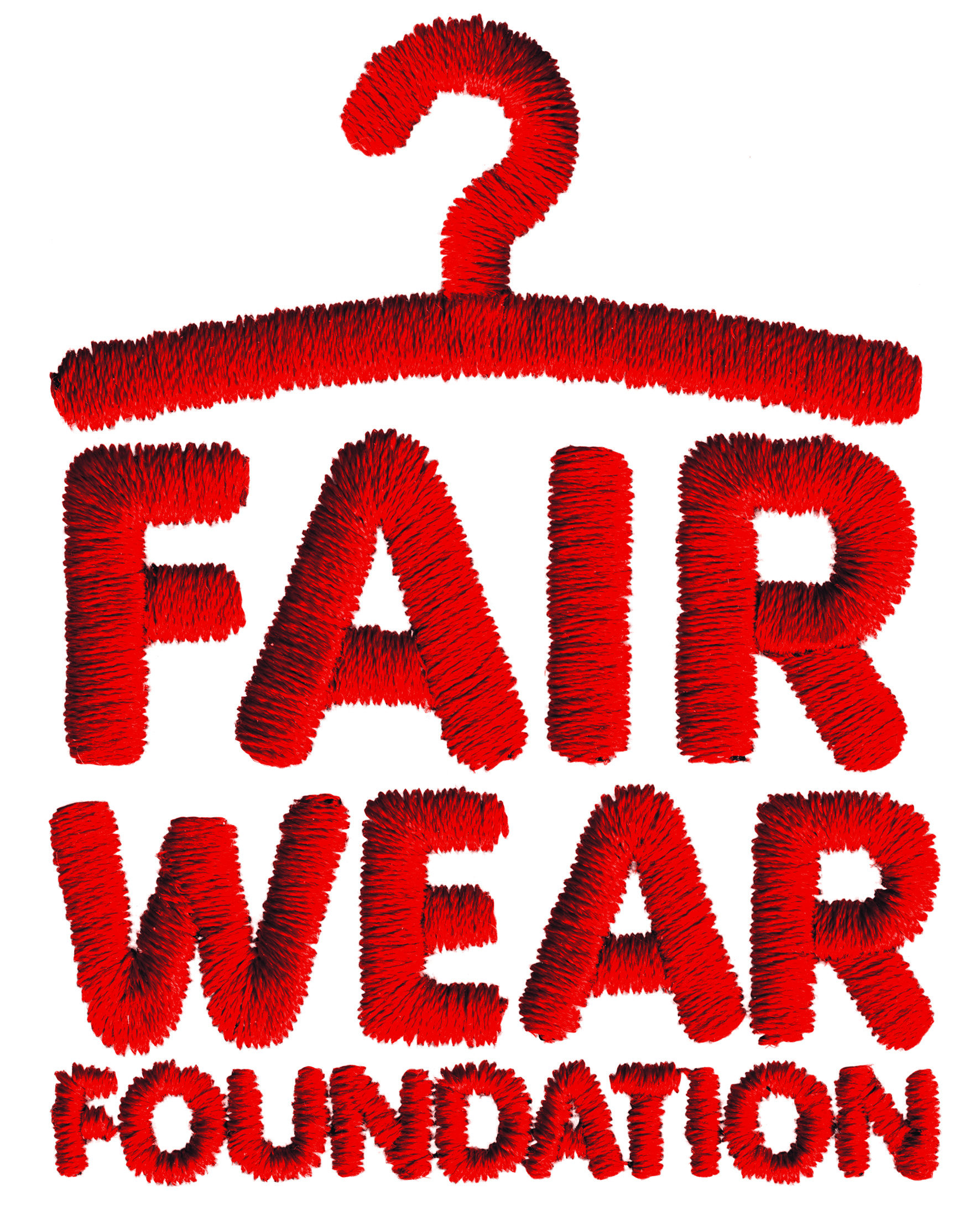 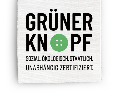 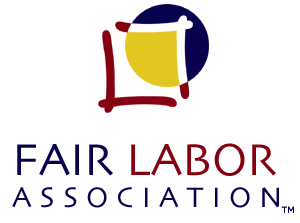 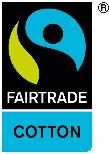 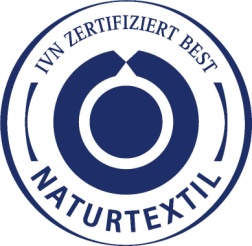 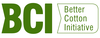 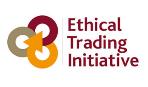 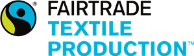 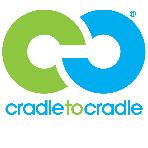 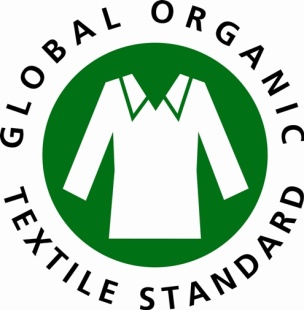 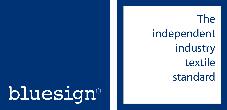 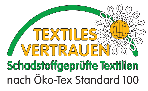 9
Multiplikatorin
[Speaker Notes:  Bitte alle Standards streichen, die vor allem oder nur ökologische Aspekte im Fokus haben. (FOLIE_10 zeigt das Ergebnis)


Hintergrund/Erläuterung für Multiplikatorin zu FOLIEN_8-11: Folien dienen der Klärung der Frage: „Warum gibt es so viele Standards?“ & der Abgrenzung der Sozialstandard-Initiativen zu Standards und PRODUKTSIEGELN, die sich auf andere Themen fokussieren (Ökologie, Gesundheit, Baumwolle). Man kann einfach die Folien durchgehen, jeweils die Frage vorlesen, und die Studierenden antworten/wählen lassen. 

Hinweis Grüner Knopf: verbindet 20 Unternehmenskriterien mit 26 Produktkriterien aus dem sozialen und ökologischen Bereich. Von den 26 Produktkriterien beziehn sich 17 auf soziale Aspekte, darum ist das Siegel als „primär soziale Kriterien“-Kategorie einsortiert. (siehe FOLIE12)
Nähere Info: https://www.gruener-knopf.de/kriterien.html]
Bitte streichen Sie alle Standards zu Gesundheitsaspekten der Konsument_innen
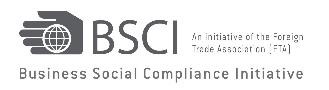 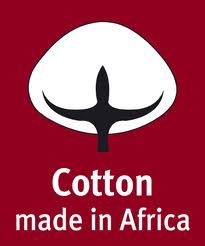 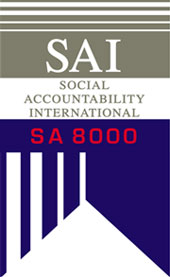 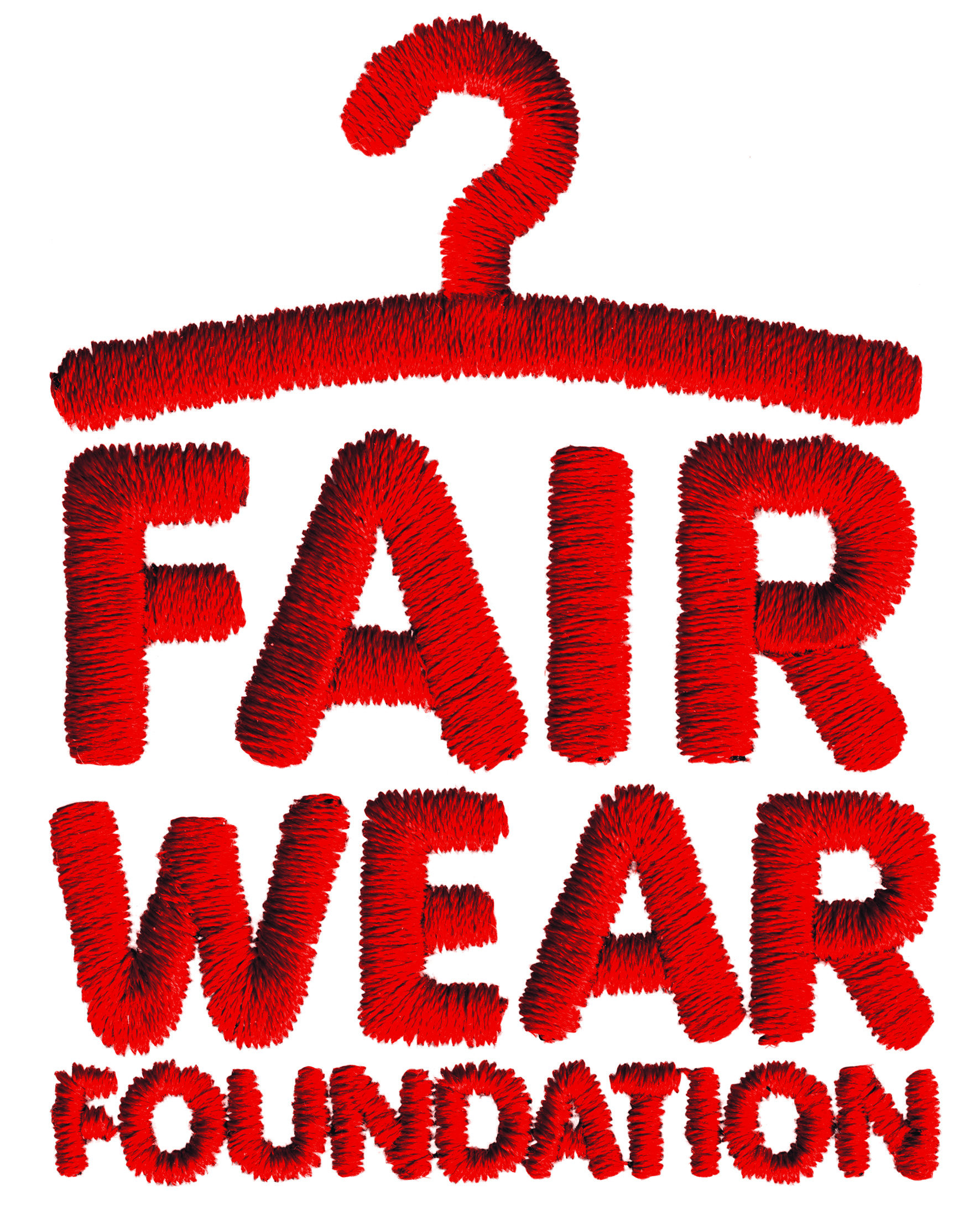 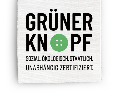 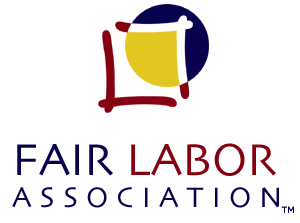 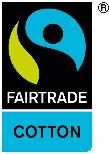 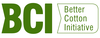 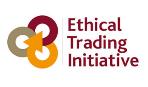 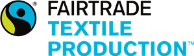 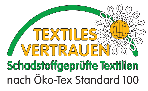 10
Multiplikatorin
[Speaker Notes:  Bitte alle Standards streichen, die sich ausschließlich mit Gesundheitsaspekten der Konsumenten beschäftigen. (FOLIE_11 zeigt das Ergebnis)]
Bitte streichen Sie alle Standards, die sich primär auf den Baumwollanbau konzentrieren
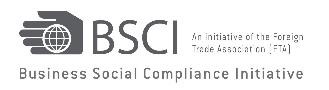 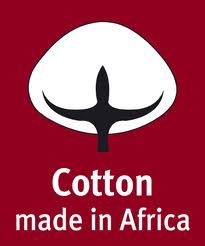 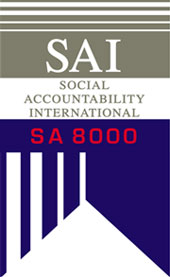 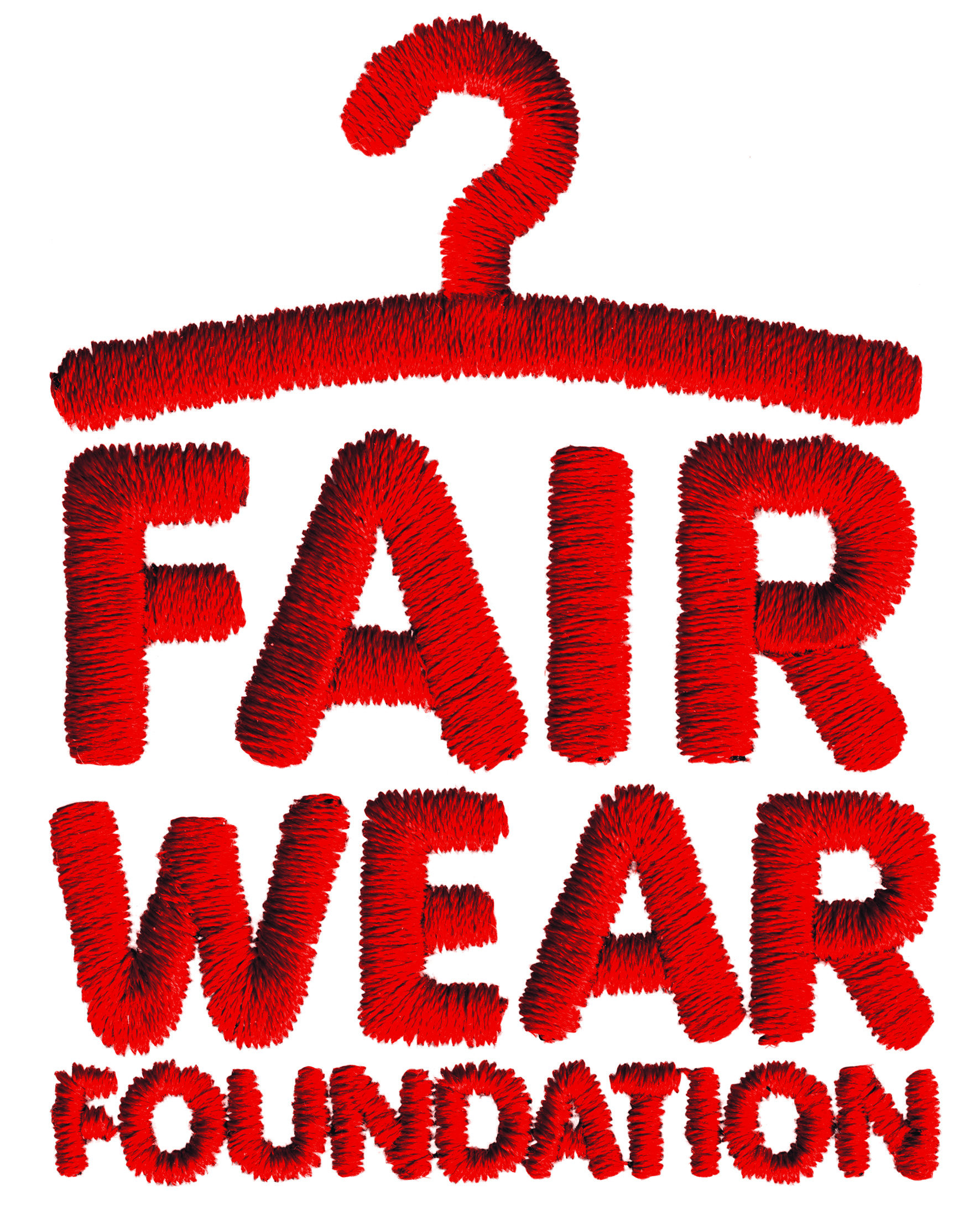 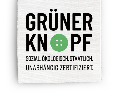 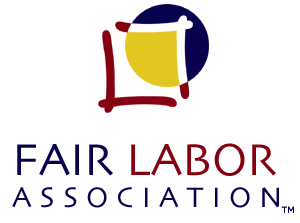 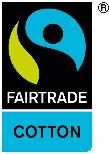 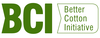 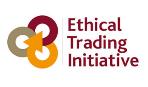 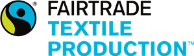 11
Multiplikatorin
[Speaker Notes:  Bitte alle Standards streichen, die sich primär auf den Baumwollanbau konzentrieren. (FOLIE_12 zeigt das Ergebnis)]
Bitte streichen Sie alle Standards, die sich primär auf soziale Kriterien konzentrieren
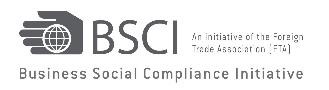 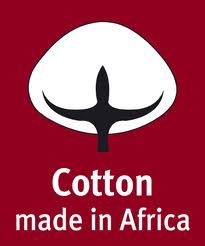 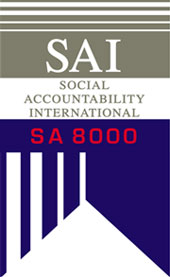 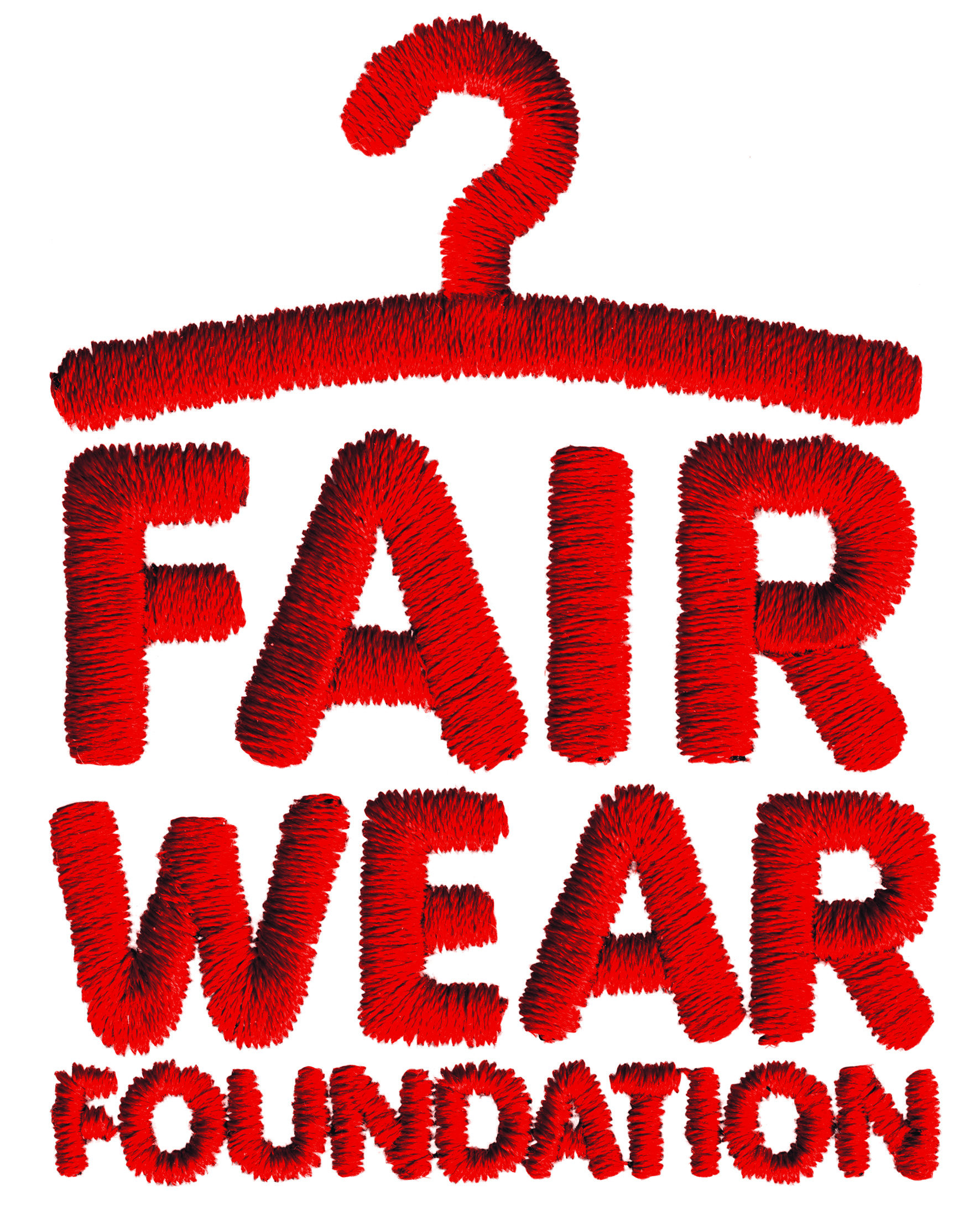 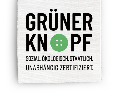 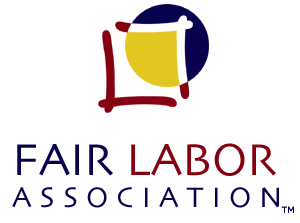 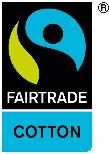 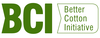 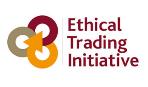 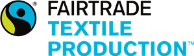 12
Multiplikatorin
[Speaker Notes: Bitte alle Standards streichen, die sich vor allem oder nur soziale Aspekte im Fokus haben. (FOLIE_13 zeigt das Ergebnis)


Grüner Knopf: verbindet 20 Unternehmenskriterien mit 26 Produktkriterien aus dem sozialen und ökologischen Bereich. Von den 26 Produktkriterien beziehn sich 17 auf soziale Aspekte, darum ist das Siegel als „primär soziale Kriterien“-Kategorie einsortiert. (FOLIE12)]
Sozialstandard-Initiativen
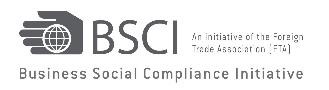 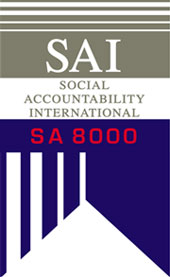 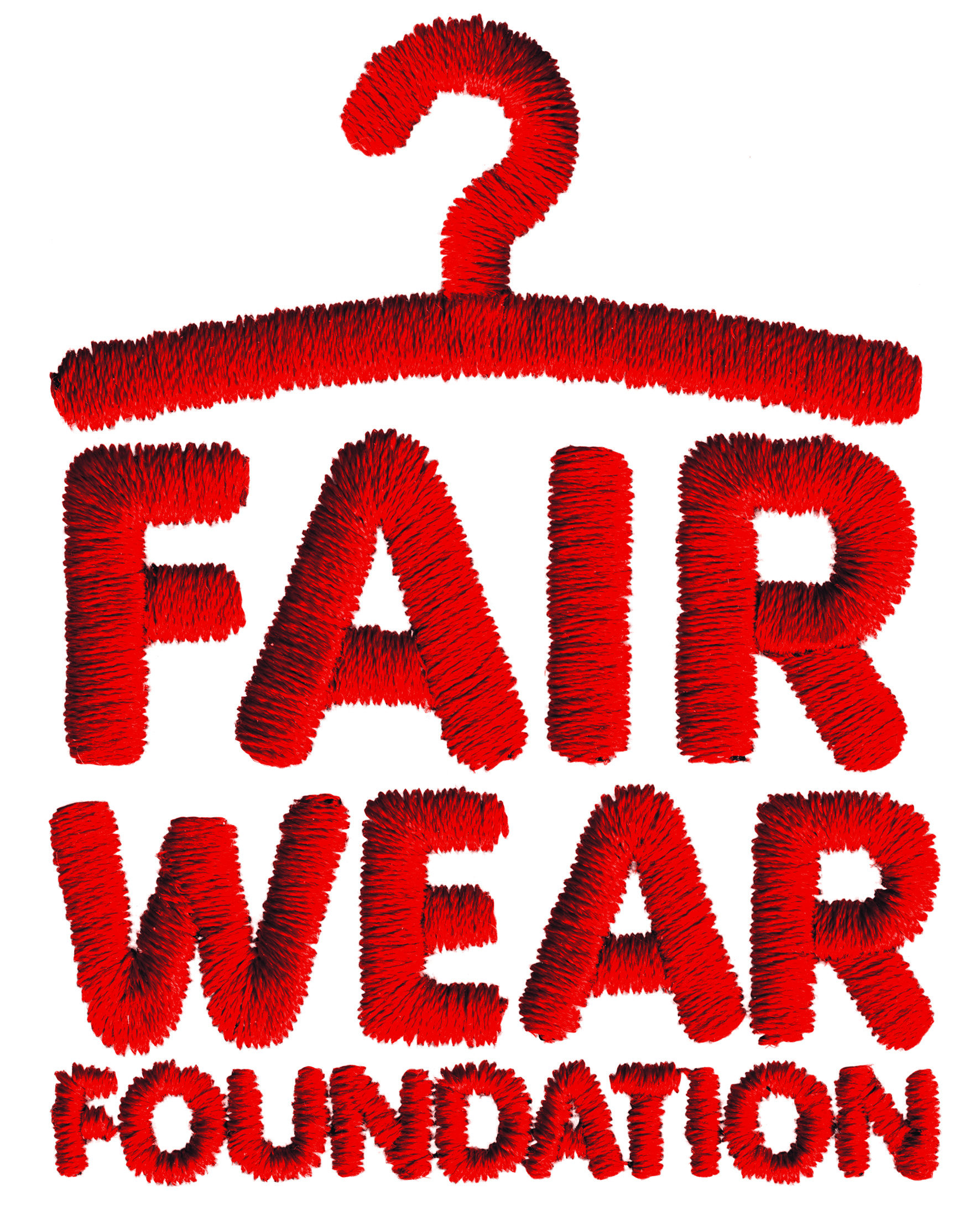 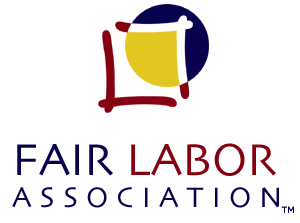 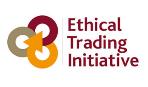 13
Multiplikatorin
[Speaker Notes: Hier bleiben die Sozialstandard-Initiativen übrig, um die es im Kurs geht. 

Dies sind die marktrelevanten Sozialstandard-Initiativen für Firmen in Europa, die Sozialstandards in der Konfektion verbessern wollen.
Sie sind KEINE Siegel für ein Produkt, sondern Initiativen, in denen Unternehmen als ganze Einheiten mitmachen. 
Sie sind FREIWILLIG, das heißt, Unternehmen können mitmachen oder nicht, es stehen keine, z.B. gesetzlichen, Verpflichtungen dahinter

Nach dieser Folie: kleine Filme über die Initiativen – drei ausgewählt, es sind die Filme von den Initiativen selbst, ihre eigenen Präsentationsclips, die sich auf den Homepages finden -> weitere Infos und Leitfragen siehe Modulanleitung]
Wie können wir diese fünf Sozialstandard-Initiativen vergleichen?
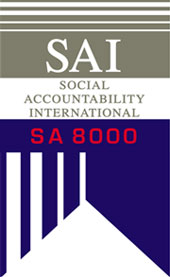 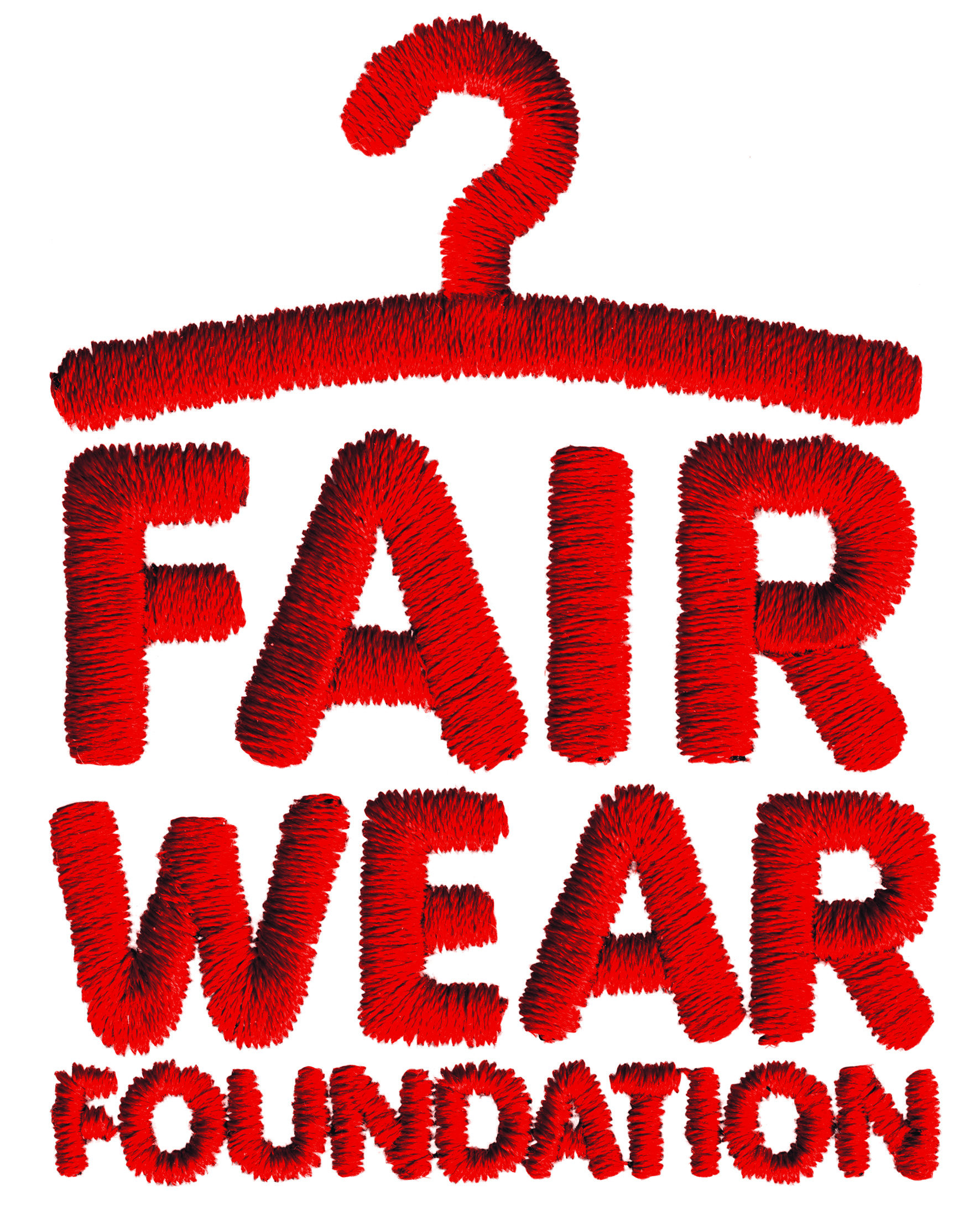 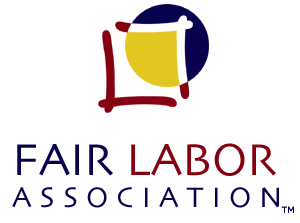 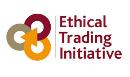 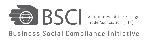 14
Multiplikatorin
[Speaker Notes: Die Teilnehmenden werden aufgefordert, sich kurz mit ihrem Nachbarn / ihrer Nachbarin auszutauschen und Kriterien für den Vergleich zu sammeln

Anschließend werden Aspekte in der Großgruppe gesammelt (ggf. Sammlung an der Tafel oder Flipchart, ggf gruppiert nach Aspekten, die in der Präsentation folgen und denen, die in der Gruppenarbeit erarbeitet werden)

Mit den nächsten Folien präsentiert die Multiplikatorin erste Fakten zu den Initativen im Vergleich.

Um Verwirrung zu vermeiden:
SAI (Social Accountability International) ist die MSI, die unter anderem den Standard SA8000 herausgibt. Grundsätzlich könnte eine MSI durchaus mehrere Standards herausgeben.]
Hauptsitz der Initiative?
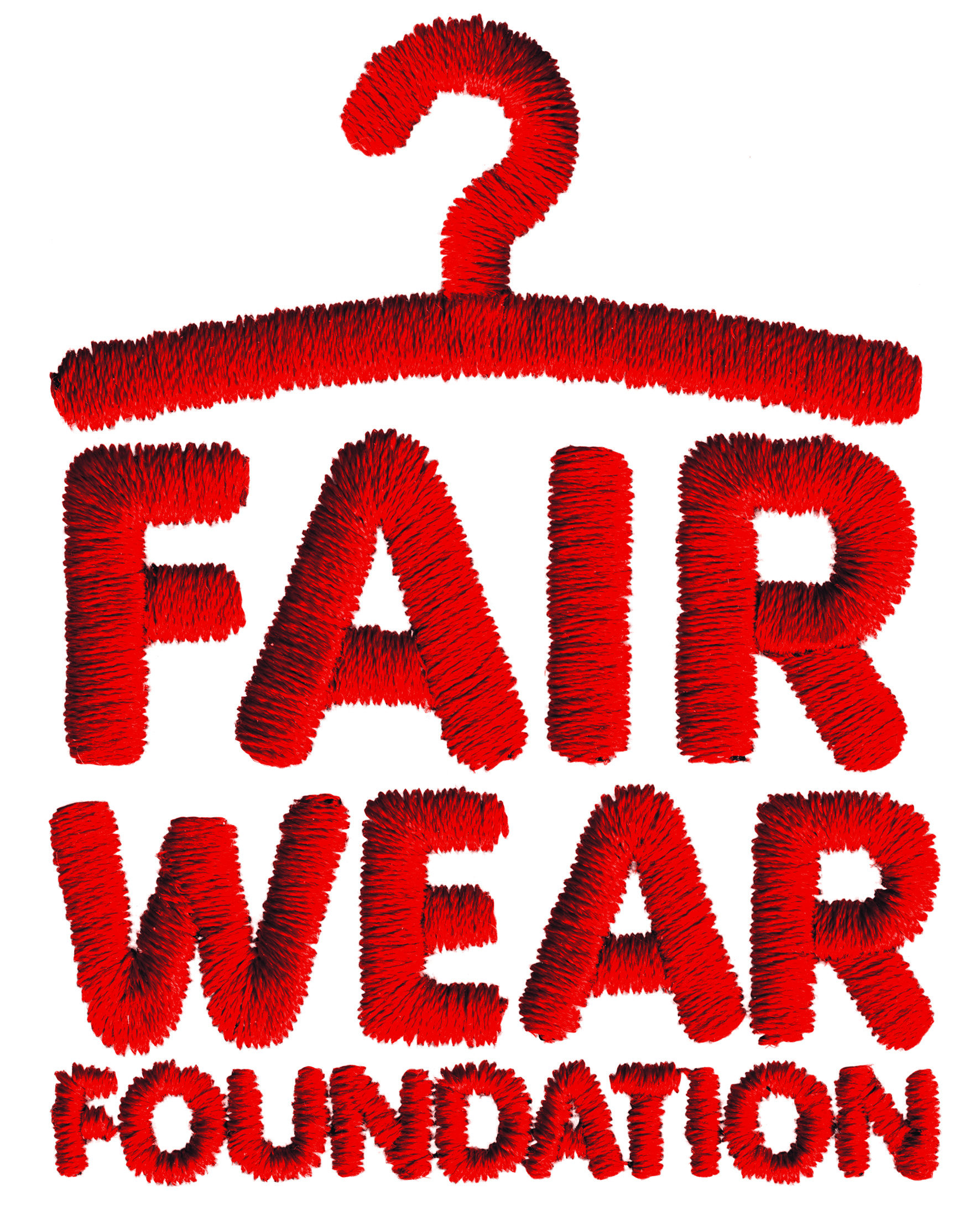 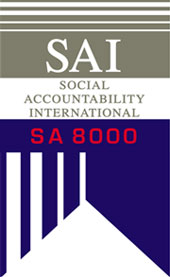 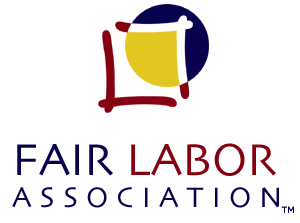 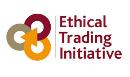 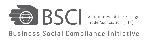 15
Multiplikatorin
Hauptmarkt der Kunden
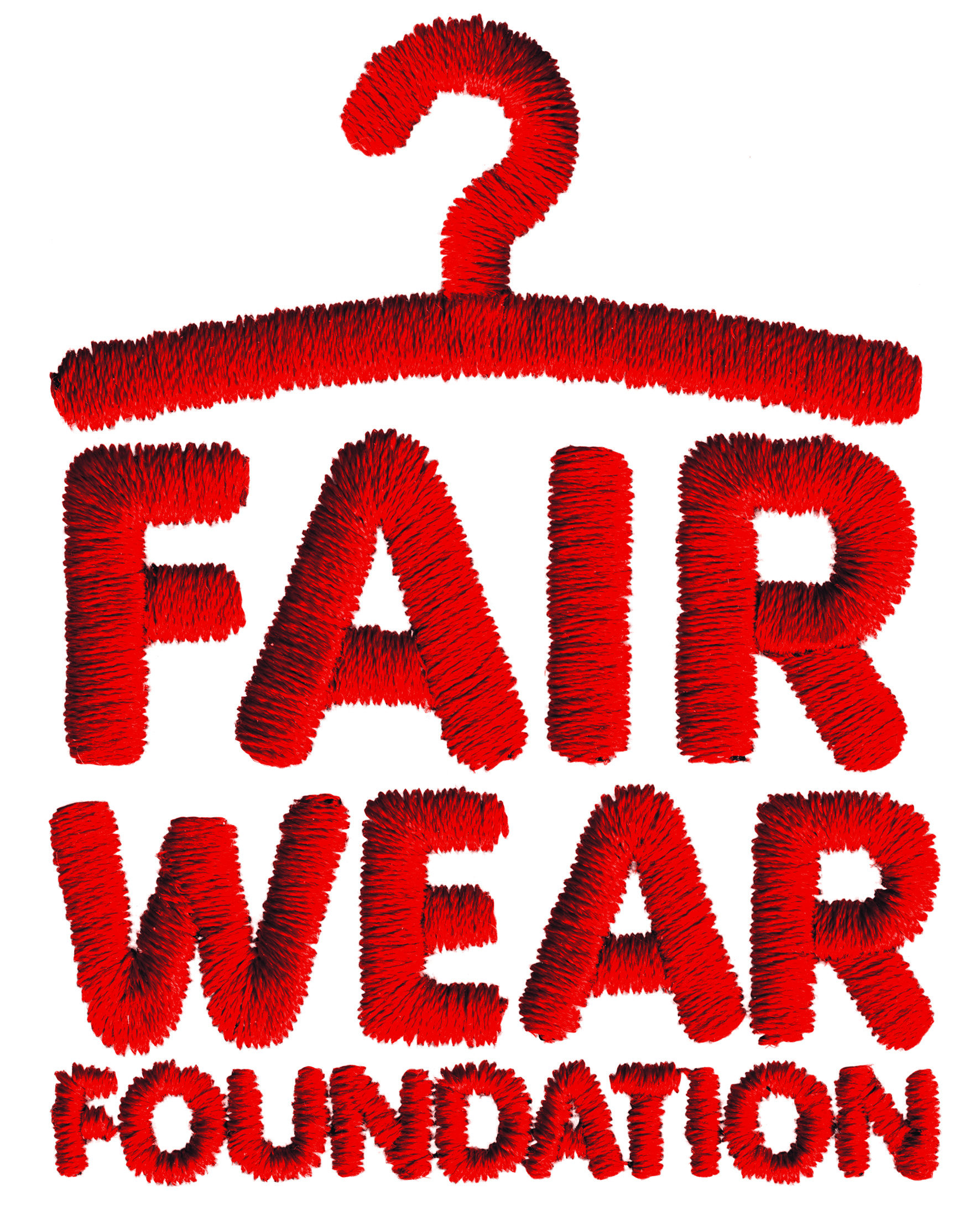 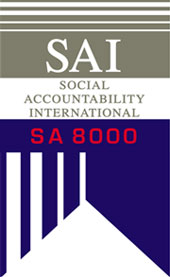 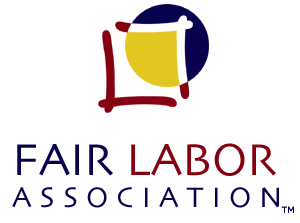 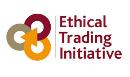 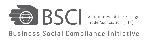 16
Multiplikatorin
Wie viele Mitglieder?
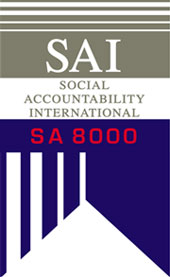 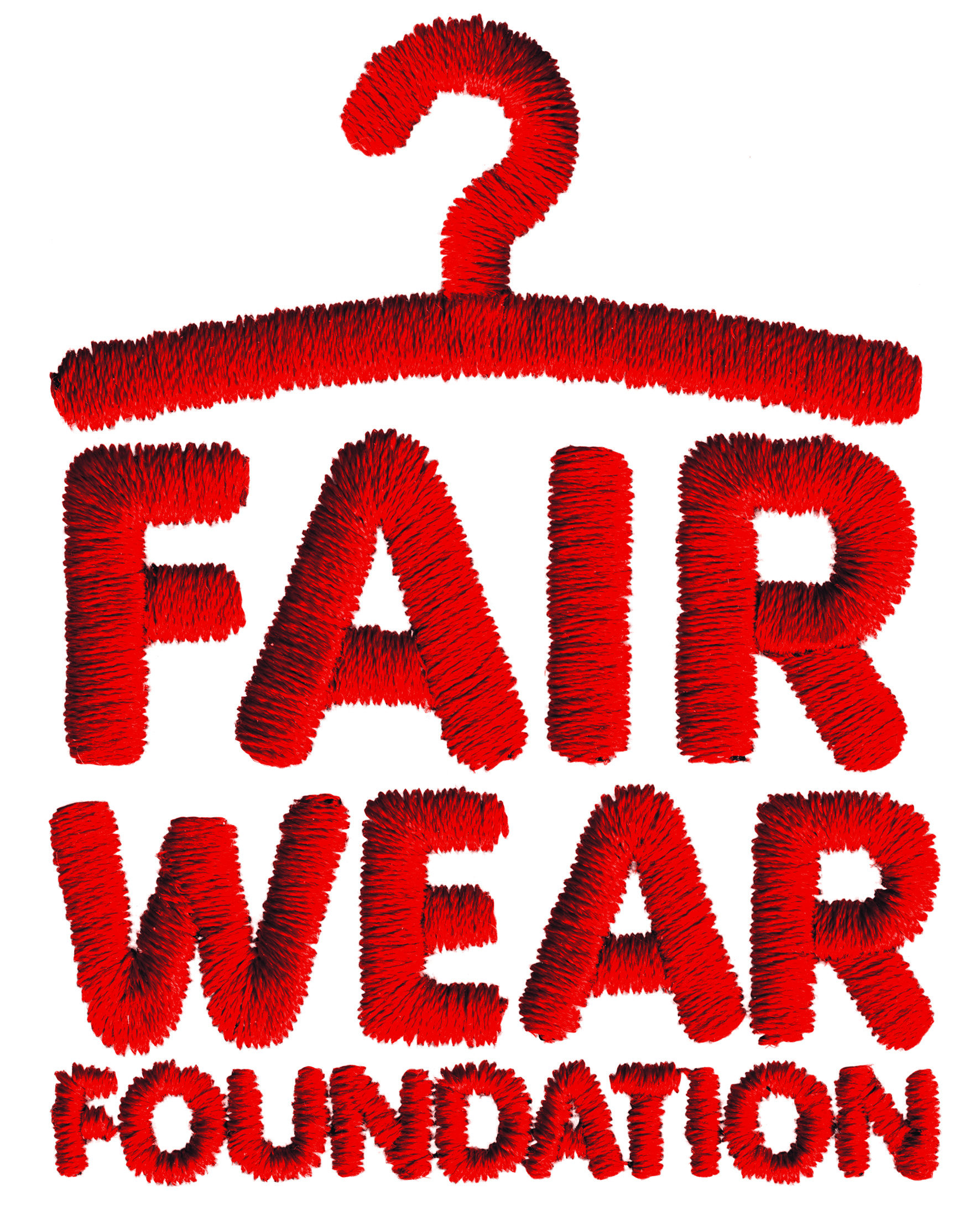 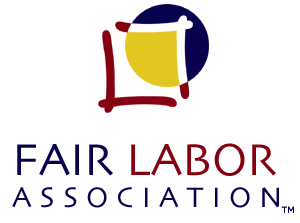 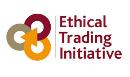 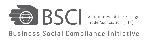 17
Multiplikatorin
[Speaker Notes: Quellen (letzter Zugriff für alle 09.04.2019)
BSCI: https://www.amfori.org/content/vision-mission-and-values und https://www.amfori.org/content/our-members
SAI 8000: http://www.saasaccreditation.org/certfacilitieslist
FWF: https://www.fairwear.org/about/approach/
FLA: http://www.fairlabor.org/affiliates/participating-companies
ETI: https://www.ethicaltrade.org/press-resources]
Welche bekannten Firmen machen mit?
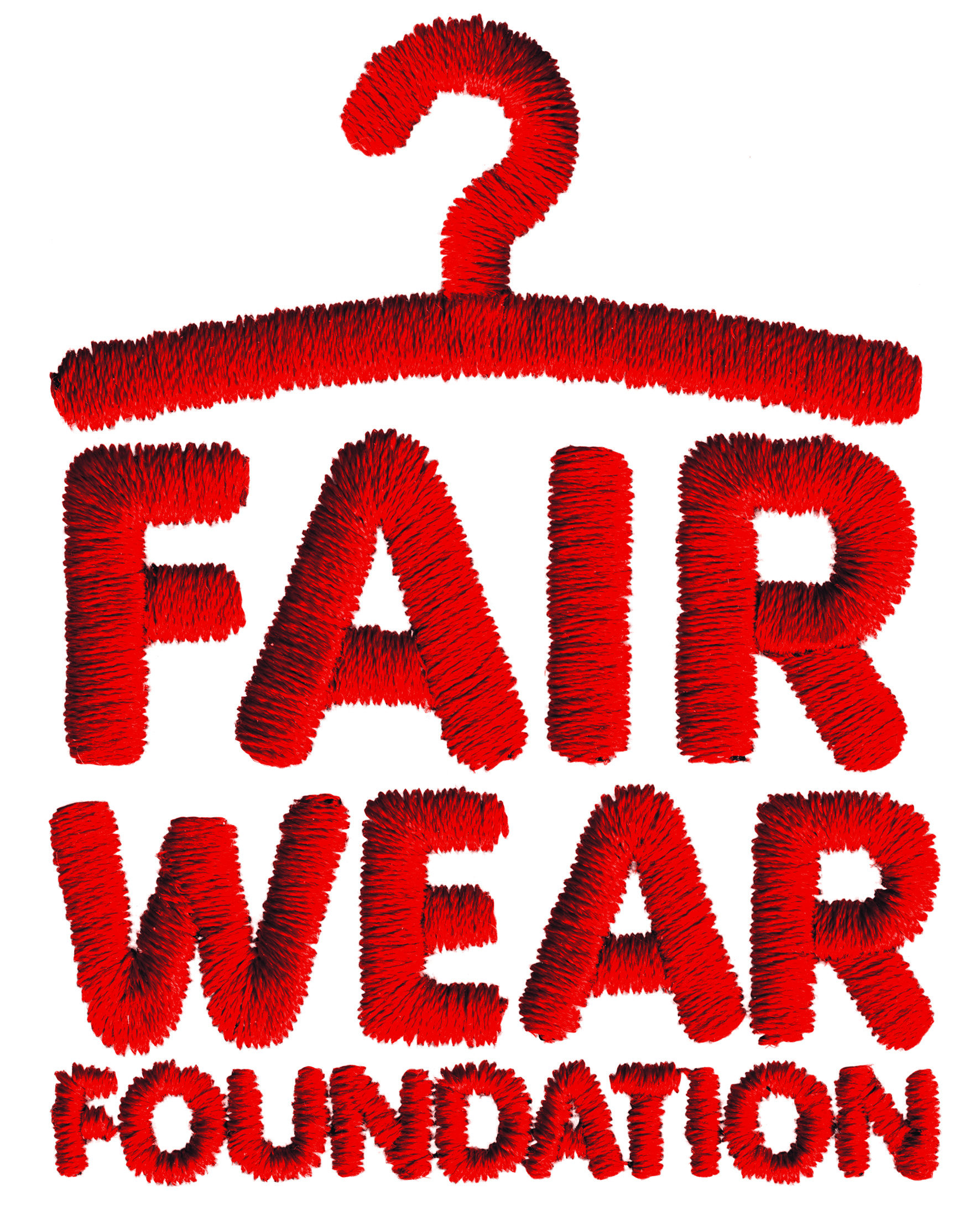 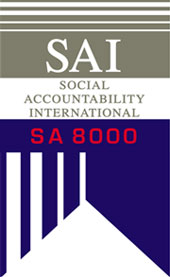 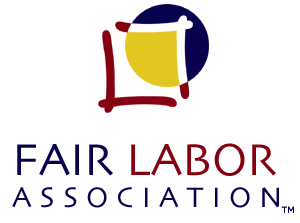 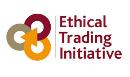 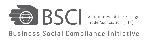 18
Multiplikatorin
Zielgruppe: Fabriken oder Einzelhändler /  Markenfirmen (= Mitgliederinitiative)?
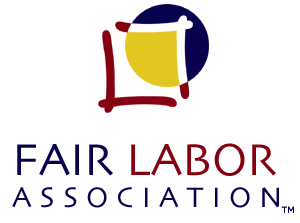 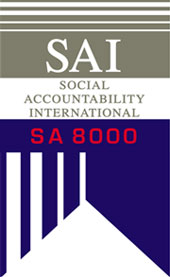 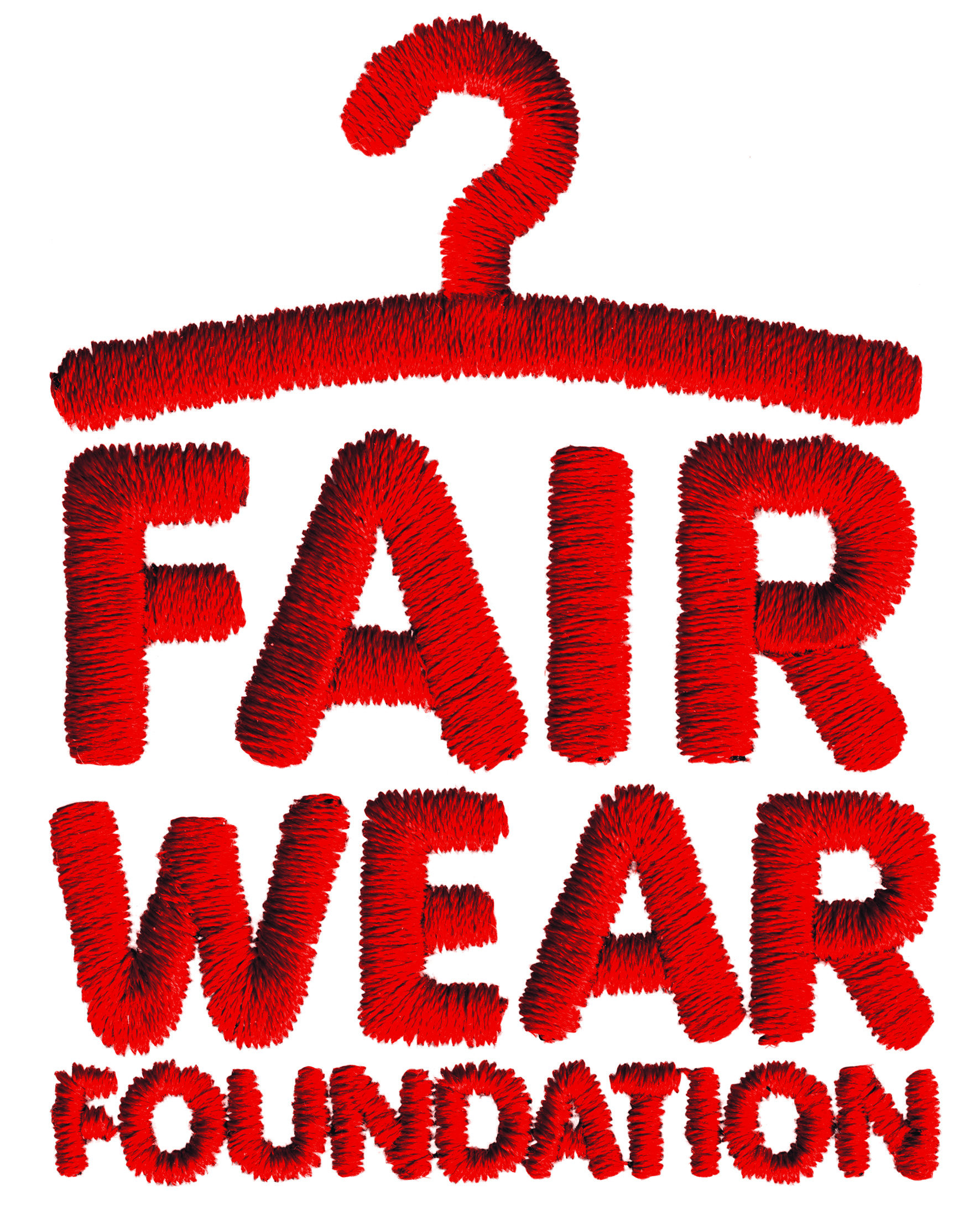 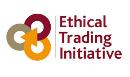 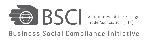 19
Multiplikatorin
Wer trifft die Entscheidungen in der Initiative? (Governance)
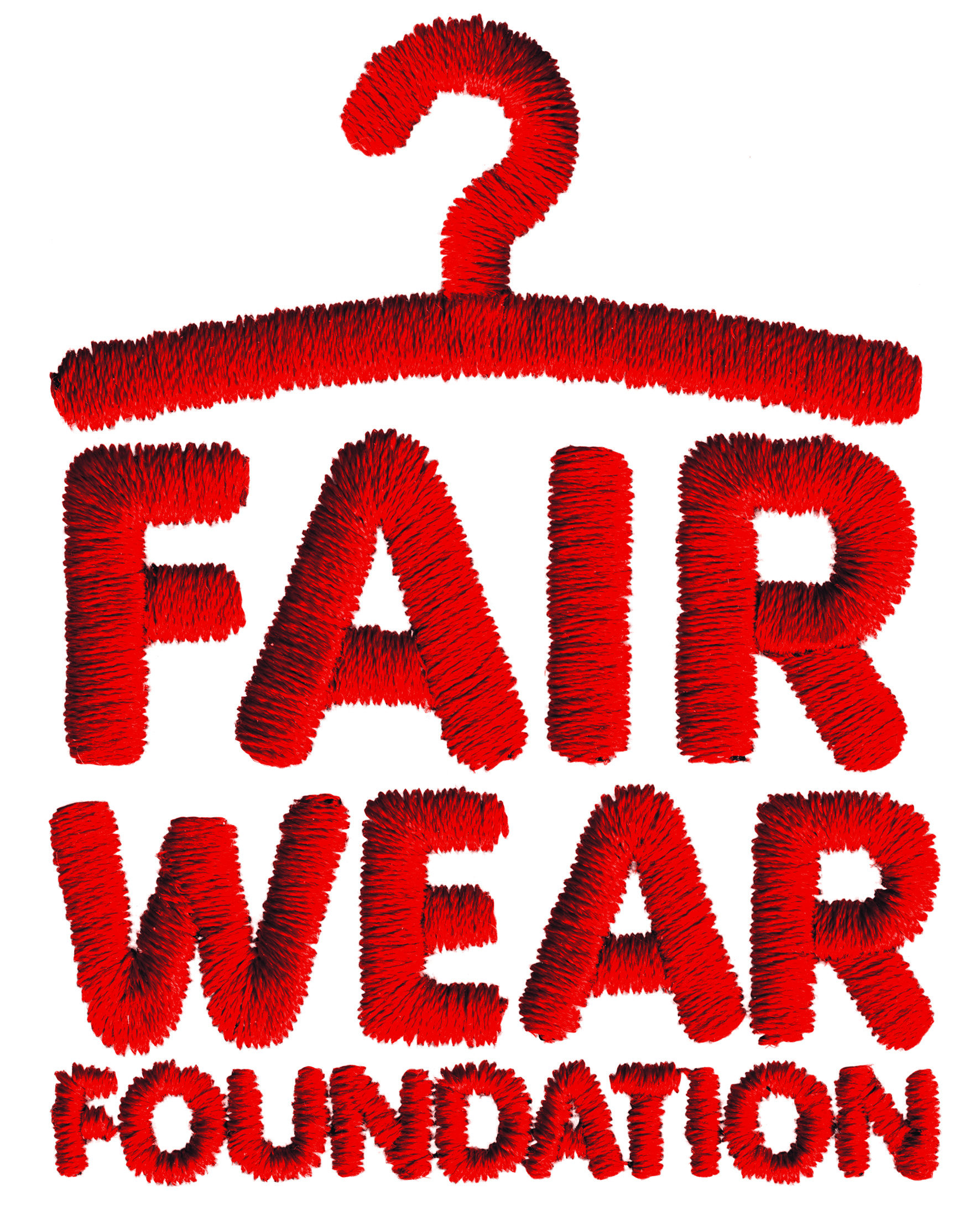 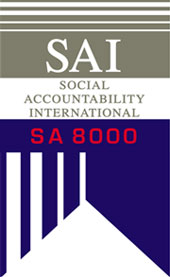 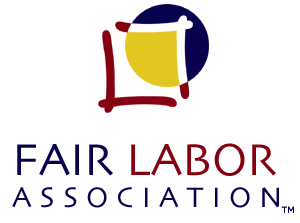 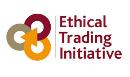 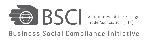 MSIs are ‘interactive processes in which business, CSOs and possibly other stakeholder groups interact to make business processes more socially and/or environmentally sustainable’.“
20
Multiplikatorin
[Speaker Notes: BSCI ist eine Business Initiative, die anderen sind eine Multistakeholder Initiative (MSI). 

MSI sollte (ggf gemeinsam) definiert werden:
Grundsätzlich bedeutet „multi-stakeholder“, dass verschiedene Interessensgruppen / Gruppen von Betroffenen beteiligt sind. Im Fall von Arbeitsstandards also mindestens Vertreter_innen für ArbeitGEBER und ArbeitNEHMER.
Eine Definition auf Nachhaltigkeitsinitiativen bezogen könnte die auf der Folie (beim nächsten Klick eingeblendet) sein. 
Hinsichtlich der Mitbestimmungsmöglichkeiten / Governance und Auswahl der beteiligten Stakeholder gibt es jedoch Unterschiede zwischen MSIs im Nachhaltigkeitsbereich für die Bekleidungsindustrie. 

… mit diesen Hintergrundinformationen sollen sich Teilnehmende nun genauer mit den Initiativen auseinandersetzen und sie vergleichen.]
Vergleich der Sozialstandardinitiativen
Phase I: 	Jede Gruppe versteht eine Initiative 
Phase II: 	In Gruppen Vergleich erarbeiten


Phase III:	Ergebnisse zusammentragen
21
Multiplikatorin
[Speaker Notes: Anleitung Gruppenarbeit „Die Initiativen im Vergleich“

Phase I: in fünf gleich große Gruppen aufteilen -> jede Gruppe beschäftigt sich mit einer Initiative -> ihr bekommt dafür Leitfragen, die ihr am Ende beantworten können sollt -> 30 min Zeit
Phase II: mischt euch, so dass in jeder Kleingruppe möglichst ein/e Vertreter/in der vorherigen Gruppen vertreten ist – bitte vergleicht jetzt die Initiativen und haltet die Antworten fest -> kurz und knackig (10 min Zeit)
Am Ende tragen wir die Ergebnisse alle zusammen und stellen sie hier an der Pinnwand dar

Grundlage für die Gruppenarbeit – wenn ihr mit den Arbeitsblättern arbeitet, diese Folie ausblenden]
Vergleich der Sozialstandardinitiativen (Phase I)
Leitfragen
Welche Firmen können überhaupt an der Initiative teilnehmen (Branche)?
Wer hat die Standards (Codes of Conduct) und Regeln festgelegt, welche die Firmen umsetzen müssen? 
Welche Löhne müssen die Unternehmen/Fabriken zahlen, die mitmachen? Wie werden diese definiert?
Wie überprüft die Initiative, ob die Standards umgesetzt werden? Welche Folgen hat eine Nichtumsetzung?
Trifft die Standard-Initiative Maßnahmen, mit denen sichergestellt wird, dass die Einkaufspolitik der Mitglieder die Umsetzung der Standards nicht konterkariert?
Gibt es einen lokalen Beschwerdemechanismus für die Arbeiter_innen, den diese bei Verstößen/Problemen nutzen können?
22
Multiplikatorin
[Speaker Notes: Grundlage für die Gruppenarbeit – wenn ihr mit den Arbeitsblättern arbeitet, diese Folie ausblenden]
Vergleich der Sozialstandardinitiativen (Phase II)
23
Multiplikatorin
[Speaker Notes: Grundlage für die Gruppenarbeit – wenn ihr mit der Pinnwand arbeitet, diese Folie ausblenden]
Salewa Pressemitteilung, 09.10.13

SALEWA IST MITGLIED DER FAIRWEAR FOUNDATION (FWF)

Nachhaltigkeit und soziale Verantwortung

Nachhaltigkeit und soziale Verantwortung spielen heute eine unverzichtbare Rolle in Gesellschaft und Industrie. Die Oberalp Gruppe mit ihren Marken SALEWA, DYNAFIT, Wild Country und POMOCA stellt sich dieser Aufgabe und setzt in diesem Jahr wichtige Meilensteine auf dem Weg zu mehr unternehmerischer Verantwortung. Um verstärkt an einer Verbesserung der Arbeitsbedingungen entlang der Lieferkette zu arbeiten ist die Oberalp Gruppe am 25. September mit ihren beiden Marken SALEWA und DYNAFIT Mitglied der Fairwear Foundation (FWF) geworden.
24
Multiplikatorin
Die Fair Wear Foundation ist eine unabhängige Non-Profit Organisation, die es sich zum Ziel gesetzt hat, die Arbeitsbedingungen in der Textil- und Bekleidungsindustrie weltweit zu verbessern. Mehr als 80 Unternehmen sind bereits Mitglied der Multi-Stakeholder Initiative. Mitglieder müssen den 8 Punkte umfassenden, so genannten „FWF Code of Labour Practices“ unterschreiben, der auf den Prinzipien der UN und der ILO basiert. In einem jährlichen Bericht werden die Fortschritte der Mitglieder in Bezug auf die Implementierung des Kodex entlang ihrer Lieferkette dokumentiert. So wird auch die Oberalp Gruppe über ihre Fortschritte in Bezug auf die Zusammenarbeit mit den Lieferanten berichten. Denn nach Ansatz der FWF gibt es eine gemeinsame Verantwortung zwischen der Marke als Auftraggeber und den einzelnen Produktionsbetrieben. Dieser Herausforderung wollen wir uns mit Unterstützung der FWF stellen.
25
Multiplikatorin
Forderungen an Unternehmen
veränderte Einkaufspraktiken
soziale Verantwortung wahrnehmen
verbindlichen Verhaltenskodex umsetzen
Transparenz, Offenlegung der Lieferanten, jährlicheBerichterstattung, Audits
Unterstützung der Produzent_innen bei der Umsetzung vonSozialstandards
unabhängige, externe Kontrollen durch Multi-Stakeholder-Initiativen
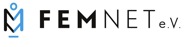 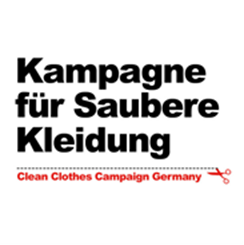 19
Multiplikatorin
[Speaker Notes: Unternehmen haben als Einkäufer eine wichtige Position. Sie haben die Macht, die Bedingungen in den Fabriken zu ändern. Das zeigen Beispiele von Unternehmen, die diese Verantwortung für die Arbeitsbedingungen bei ihren Zulieferern bereits übernehmen.

Zu veränderte Einkaufspraktiken:
Einkaufspolitik anpassen - angemessene Lieferzeiten, faire Preise, die
Existenzlöhne ermöglichen, lange Lieferbeziehungen,

Zu soziale Verantwortung wahrnehmen:
Soziale Verantwortung = wirtschaftliches Handeln sozial verantwortlich gestalten

Zu verbindlichen Verhaltenskodex umsetzen:
Eigene Kodizes ernst nehmen und effektive Maßnahmen zur Umsetzung

Zu unabhängige, externe Kontrollen durch Multi-Stakeholder-Initiativen:
Nicht nur rein kommerzielle Audits]
Forderungen an die Politik
Sorgfaltspflicht gesetzlich festlegen
Mindeststandards, Vorschriften bzgl. Sozial- und Umweltstandards 
 Unternehmenshaftung
Ahndung von Menschen-/Arbeitsrechtsverletzungen
Entschädigung von Opfern
Herstellung von Transparenz durch Offenlegungs-/Berichtspflichten
Stärkung von Menschenrechten in EU-Handelsabkommen
20
Multiplikatorin
[Speaker Notes: Wir fordern: gesetzliche Sorgfaltspflicht und Unternehmenshaftung
bei Verletzung dieser Pflicht
Gesetzliche und verbindliche Vorgaben, dass deutsche/europäische Unternehmen
auf die Einhaltung von Sozialstandards in ihrer gesamten Lieferkette achten müssen
(Unternehmen sind verpflichtet, selbst aktiv zu werden und dafür zu sorgen, dass ihre
Lieferanten Gesetze einhalten (siehe UN-Leitprinzipien für Wirtschaft und Menschenrechte)).
Verletzungen vom Menschenrechten müssen geahndet werden können.
Wenn es diese Haftung gäbe, würden Unternehmen mehr vorbeugen.
Wiedergutmachung und Entschädigung von Opfern = Zugang zu Gerichten
in der EU für Arbeiterinnen, um europäische Unternehmen verklagen zu können.
Dabei: Zulassung von Sammelklagen (bisher nach deutschem. Recht nicht möglich)
Transparenz herstellen durch Offenlegungs- und Berichtpflichten z.B.
verbindliche Nachhaltigkeitsberichte
Handelsbeziehungen von DE regelt die EU: Forderung: Die Menschenrechtsklauseln
in Handelsabkommen müssen verbindlichen Charakter haben, also z.B. Sanktionen/Aussetzung
von Handelspräferenzen bei Missachtung nach sich ziehen.
Fazit:
Regierungen in DE  und der EU haben über Außenhandelspolitik Einfluss
auf Arbeitsbedingungen in Produktionsländern;
sie hätten auch die Möglichkeit Gesetze zur Haftbarmachung von Unternehmen
für ihre Auslandsaktivitäten zu machen und zur Ermöglichung von Schadensersatzklagen
von Opfern von Arbeitsrechtsverletzungen
dass es für solche Maßnahmen Spielräume gibt, zeigt z.B. das Engagement von
Entwicklungsminister Müller für das Textilbündnis; unabhängig von den Inhalten des
Bündnisses wird klar: wenn der politische Wille da ist, kann viel passieren.
Weitere Infos: Todschick, S. 179-193]
Ihr Feedback…
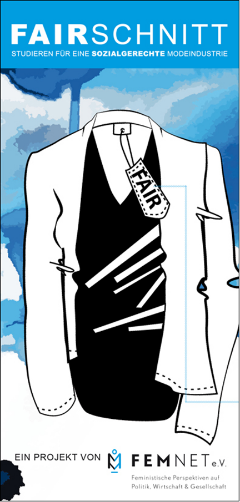 … hilft uns weiter:

Was hat Ihnen besonders gefallen?
Was können wir besser machen?
Was haben Sie vermisst?
Weitere Anregungen?
22
Multiplikatorin
Danke für Ihre Aufmerksamkeit!
Kontakt:		Kerstin Dahmen
E-Mail:		fairschnitt@femnet-ev.de
Internet:	www.fairschnitt.org
Tel.:		0228 - 18038116
Fragen?
Gefördert von		         aus Mitteln des Landes NRW		   und im Auftrag des
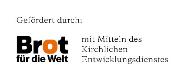 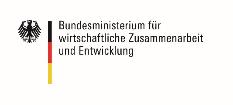 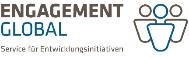 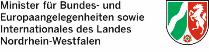 23
Multiplikatorin
Quellen
Burckhardt, Gisela (2014): Todschick. Heyne Verlag.
BSCI: https://www.amfori.org, Zugriff am 09.04.2019
SAI 8000: http://www.saasaccreditation.org, Zugriff am 09.04.2019
FWF: https://www.fairwear.org, Zugriff am 09.04.2019
FLA: http://www.fairlabor.org, Zugriff am 09.04.2019
ETI: https://www.ethicaltrade.org, Zugriff am 09.04.2019
30
Multiplikatorin